Moss Hall Schools Federation  Early Career Teacher Recruitment Pack, May 2025
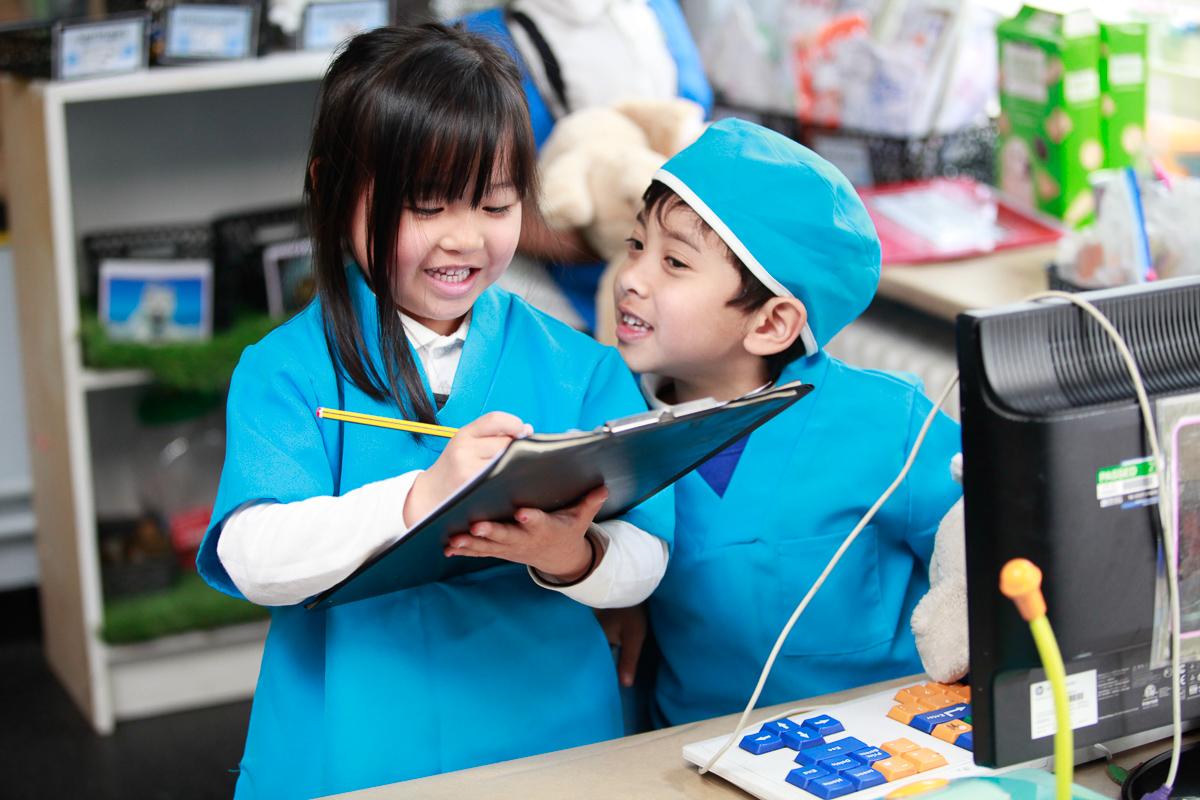 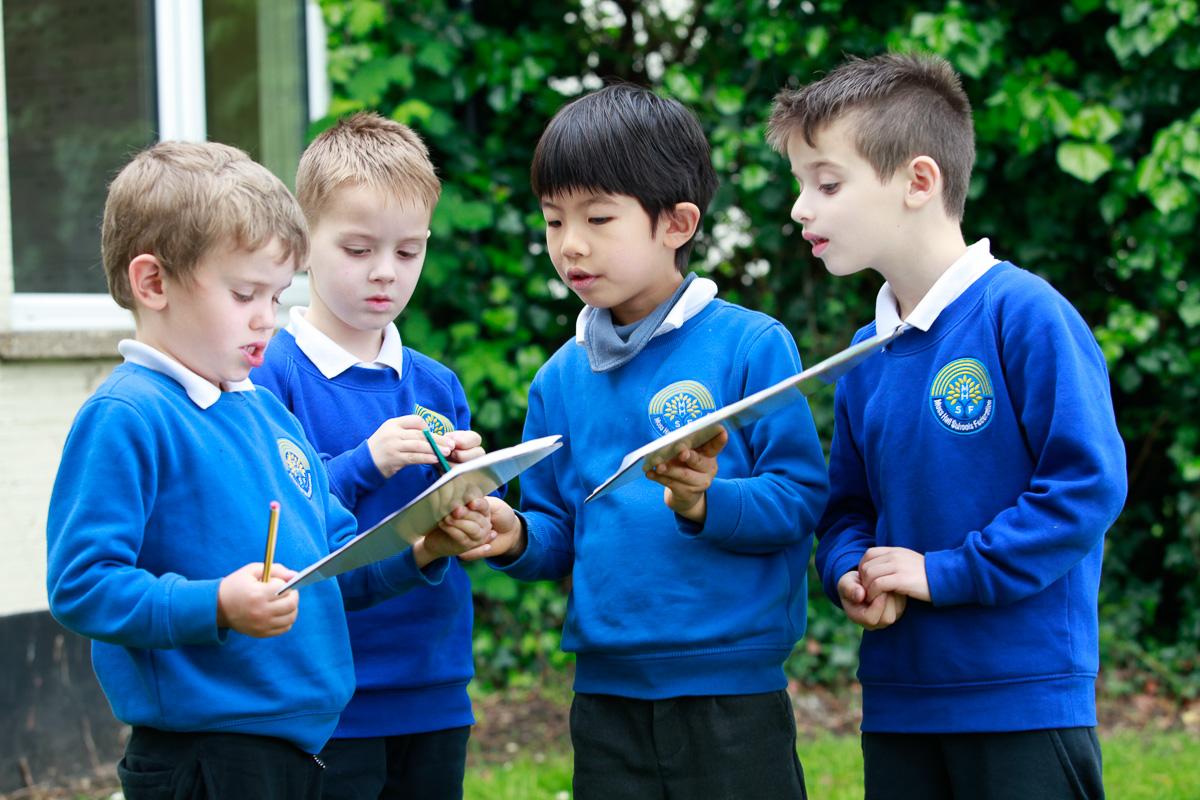 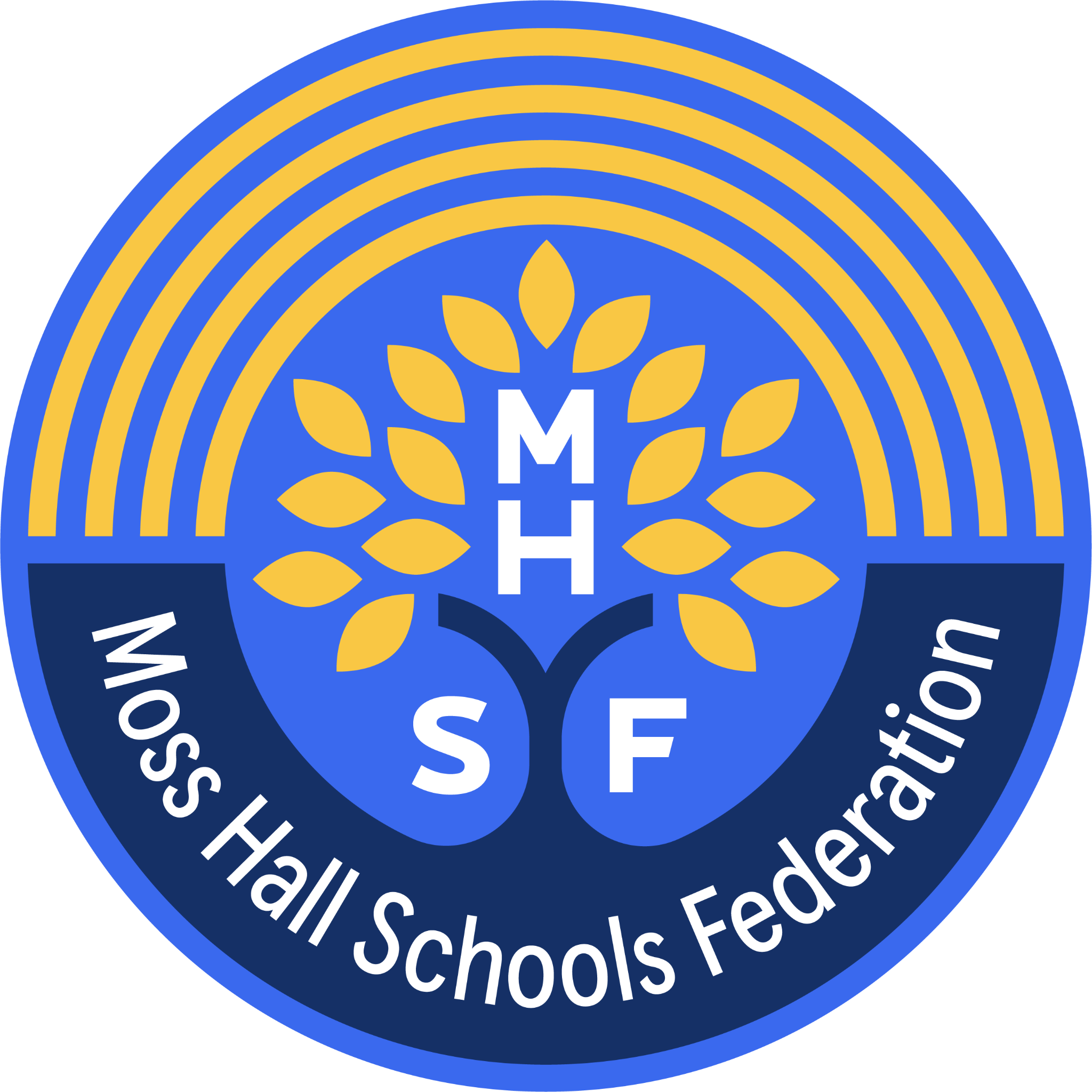 Moss Hall Infant School is federated with Moss Hall Junior School.  Together we are known as the Moss Hall Schools Federation.
[Speaker Notes: Notes -
need s infant information 
Infant pictures 
Much more pictures and information about
MHSA etc 
Look at the ECT packs from]
Welcome from our co-chairs of governors
Dear Applicant 
Thank you for showing an interest in beginning your teaching career within our federation. 

The governors, staﬀ and parents truly believe our schools are wonderful, supportive and friendly places to work and grow professionally.  Our infant and junior schools have their own unique character and working in the federation allows for growth, vast experience and support as you develop your career.  

Our children are curious, friendly, engaged and extremely well-behaved, supported by a parent community determined to ensure they all achieve to the best of their ability.   Our schools federated in 2020 and we are thrilled by the hugely positive impact working together has provided in the development of our ambitious, diverse curriculum, teaching and leadership development, pastoral provision  and overall ambition for all our children from Reception to Year 6.

Our staff are experienced, highly collegiate and supportive of each other and you will see how much they think of our  schools later in this pack. They have worked together to develop and embed our ethos known as the The Moss Hall Way.  
Our mantra of Be Kind - Work Hard - Make a difference runs through all that we do.  

The warmth and high trust that exists in the schools and the ambition the whole team has to keep on improving makes it an exciting time to join us. 

Mo Choonara & David Dunn, Co-Chairs  of Governors
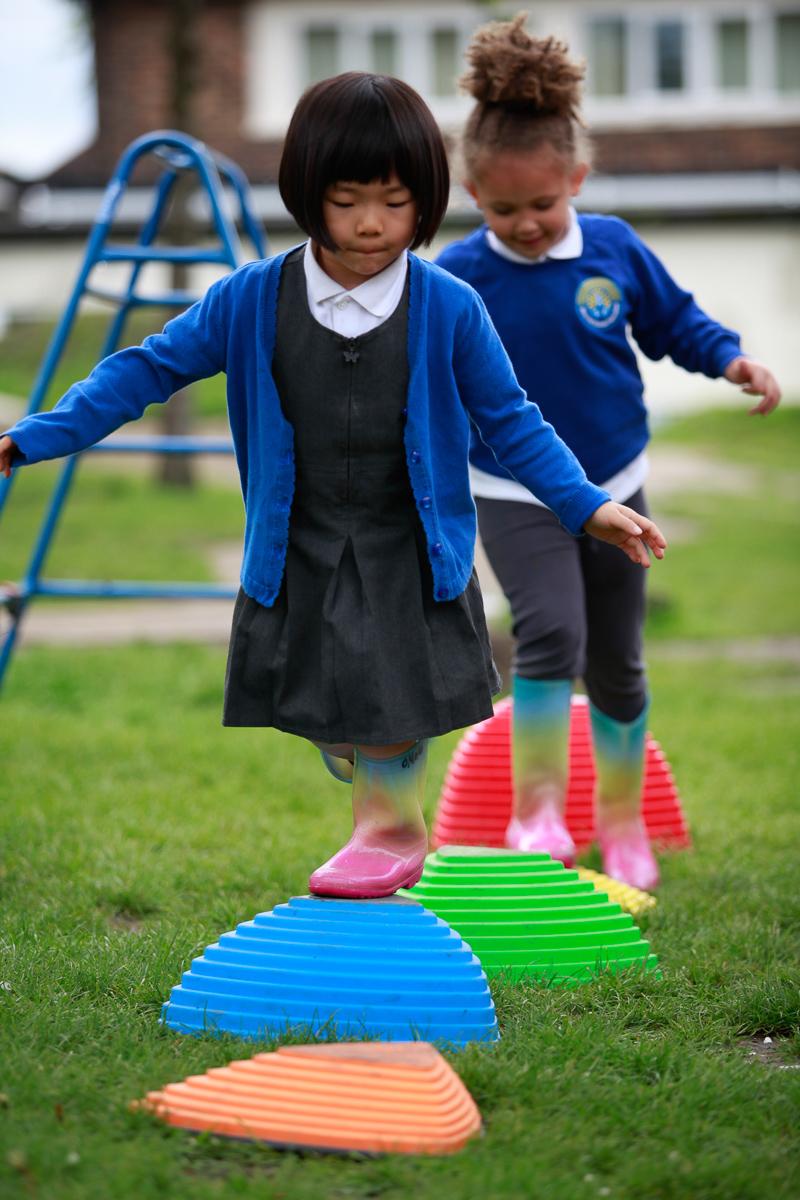 About us – our schools
The Moss Hall infant and Junior schools are both 4-forms of entry and are well located in a residential area with the luxury of extensive outdoor space.  Both schools are diverse and truly inclusive communities with a higher than average percentage of EAL children.  Our children are kind, polite, very well-behaved and excited learners with supportive parents and a wonderfully proactive Parent & Staff association (MHSA) .  
The schools have been federated since January 2020 and most children transfer from the infants to the juniors.  With one governing board, we think of ourselves as one school with a single vision, curriculum sequenced from Reception to Year 6 and with shared staff, policies, ways of working and development priorities.  We work closely with Moss Hall Nursery which is adjacent to our schools.    
We have easy access to the Northern Line (West Finchley) which enables us to maximise opportunities for educational visits and enrichment activities, bringing real life learning opportunities.   Other transport links are excellent; there is free off-street parking in the local area.
There is a strong reputation for music, performance and PE across our schools.  In addition our on-site swimming pool is an asset that the children are incredibly proud of.  The arts and the environment are at the heart of the curriculum we are building.  
Our curriculum is underpinned by cognitive science, informed by our community make-up and vision to develop kind, hard working children equipped with the knowledge and skills to be good citizens and make a difference.   
A major strength of the schools is the high challenge/ low threat workplace environment created and sustained by all leaders.  Honest high quality relationships underpin our work and will enable us to keep on improving.  We are looking to recruit reflective, ambitious teachers with a clear moral purpose in entering this highly rewarding and important career. Leaders ensure all staff work smartly in a culture of growth for all.
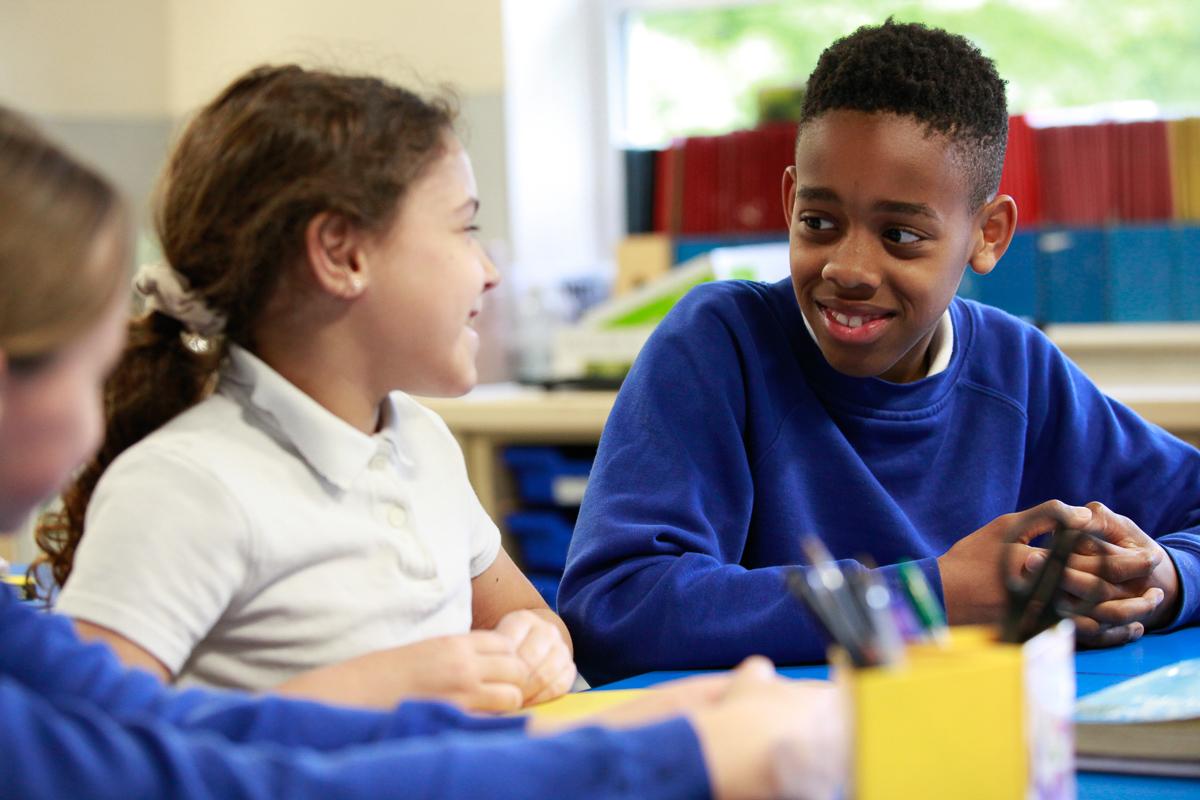 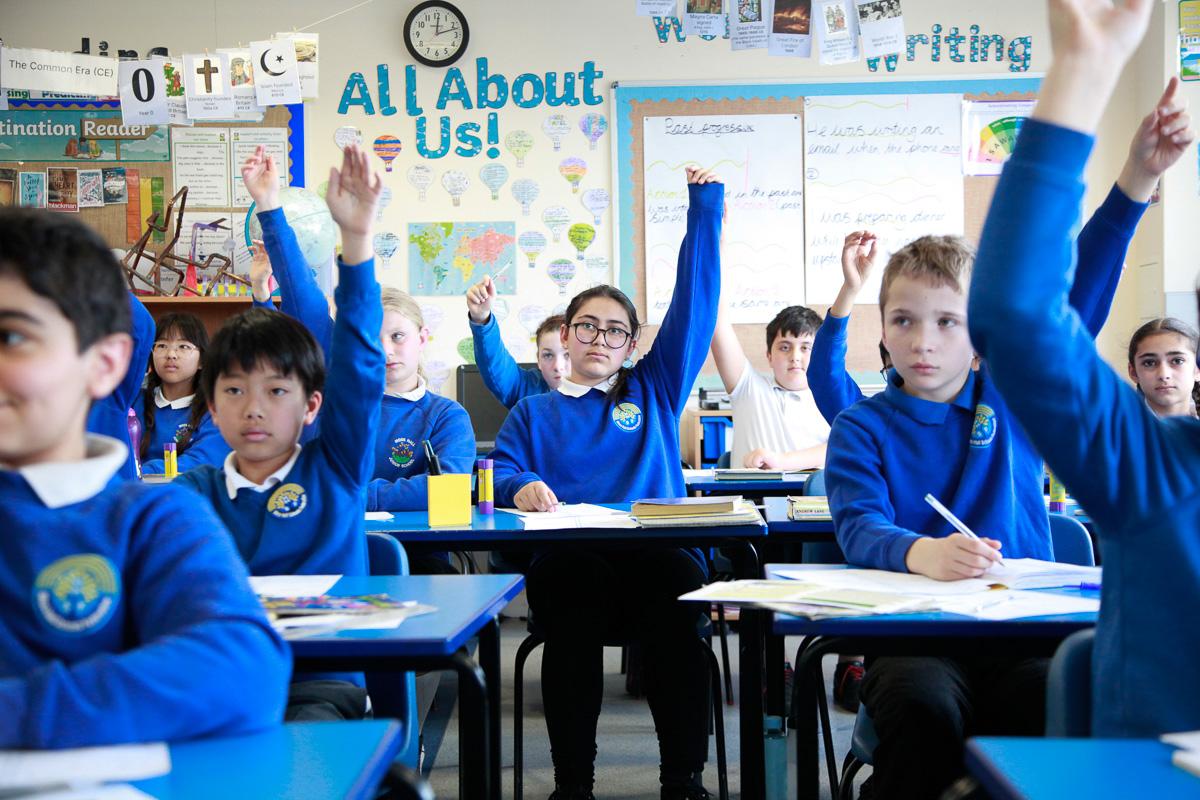 Your Career
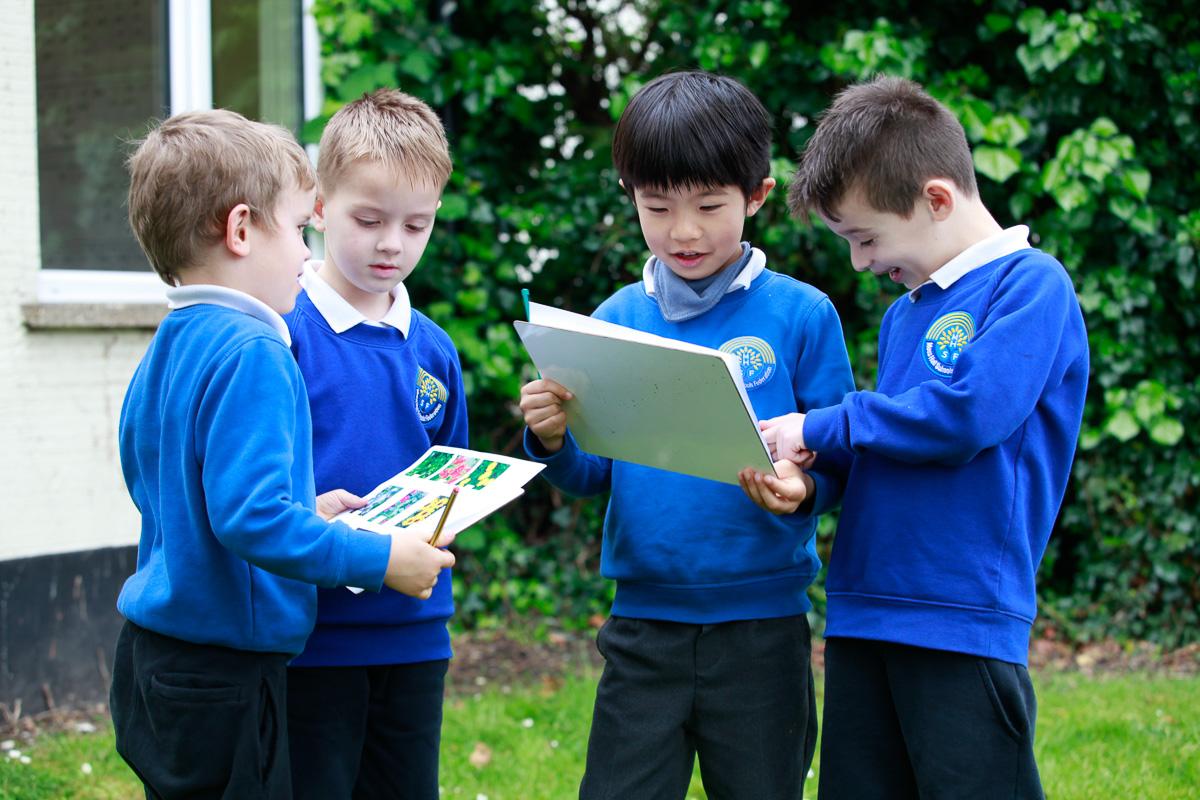 We have successfully partnered with Ambition Institute as our Early Career Framework provider.   We have successfully trained  12  Early career teachers since the beginning of the ECF.  Our dedicated lead tutor and expert teacher mentors ensure all our ECTS have a very high standard of support and development.   All but one of these colleagues have remained with us and are becoming mentors themselves.  One of the 12 left to have a child and moved out of London. 
We have chosen Ambition Institute due to its commitment to research informed adult learning and it’s refreshing approaches to continuous professional development.
We welcome applicants from ECTs who are interested in cognitive science and the science of learning, direct instruction, the work of Barak Rosenshine, Daniel Willingham and who follow blogs or maybe educational Twitter in order to keep updated and who are professionally curious. 
Your career will be carefully mentored by an experienced colleague.  Coaching and mentoring is an embedded structure for all staff in our schools and seen as a key driver for teaching and leadership development and school led self improvement.  As a large organisation the opportunity to plan alongside colleagues, observe the practice of others and to experience teaching across the whole primary range make a different to everyone .  You will see from our website that we have highly developed systems to make sure we are efficient and think very carefully about helping colleagues manage their workloads. 
We would encourage you to visit our website and browse through our curriculum pages and weekly newsletters to get a true flavour of our ambition and the breadth of our offer to our children and to get a sense of our warm and welcoming Moss Hall family https://www.mosshall.school/parents/
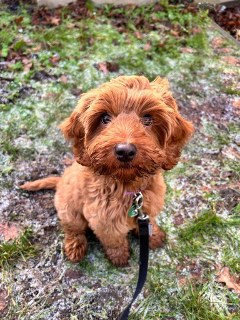 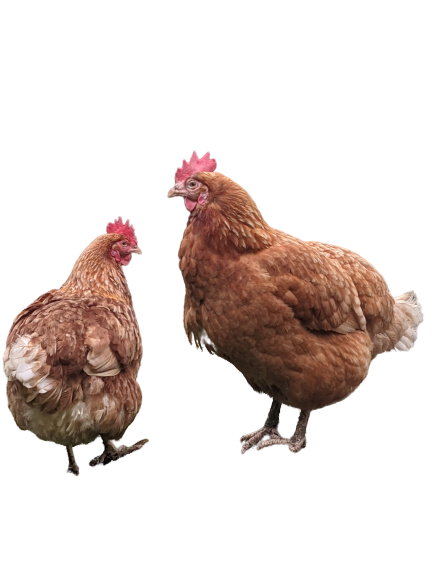 Why work at Moss Hall?
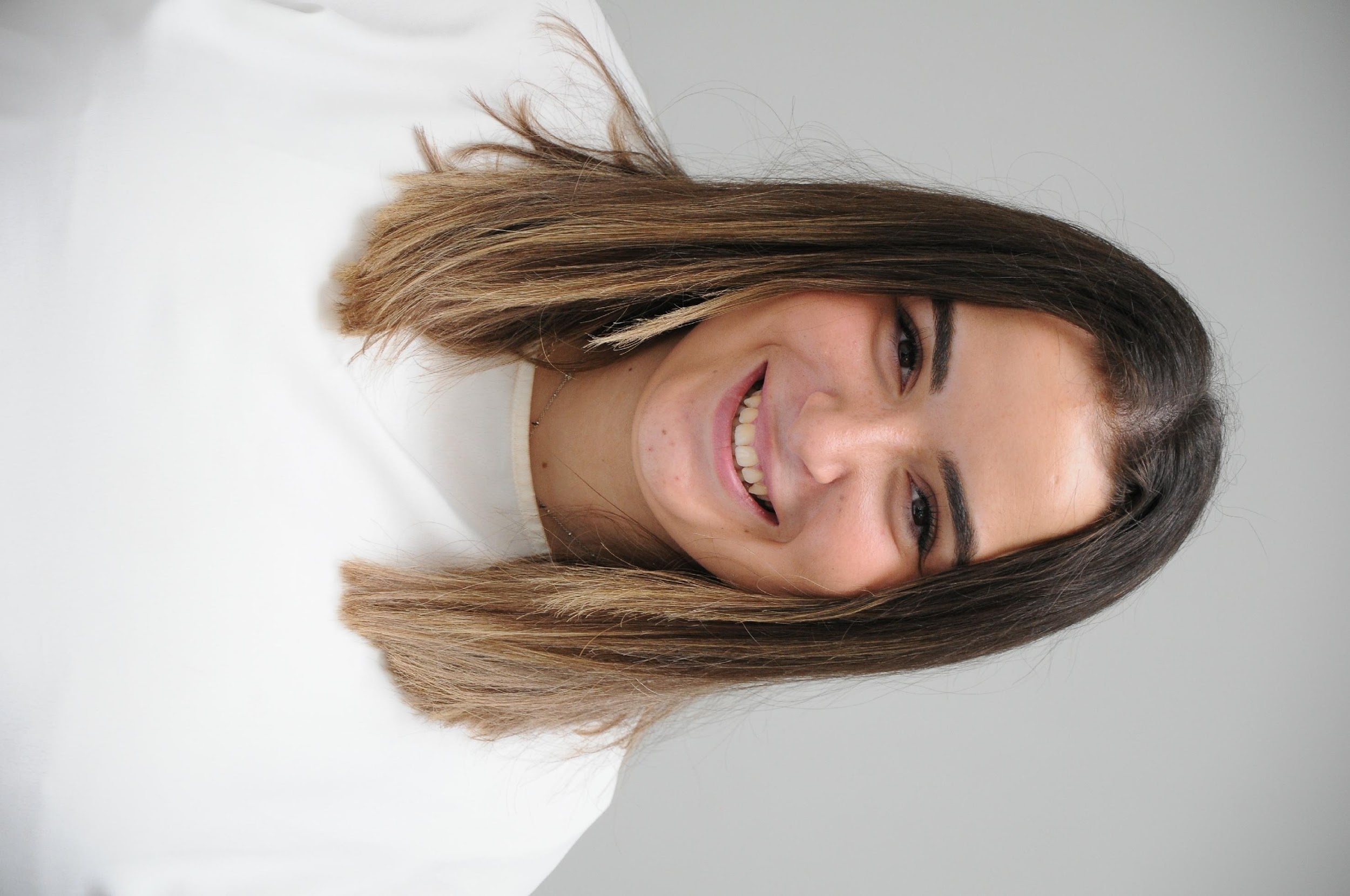 Moss Hall is a truly exceptional school—an environment where both students and staff are genuinely supported to grow and succeed. I feel incredibly fortunate to have completed my ECT years in such a warm, nurturing and rewarding setting. From the start, I was welcomed as a valued part of the team and that initial sense of belonging has only deepened over time. Moss Hall is a place where kindness, collaboration and professionalism are embedded in the culture; staff at every level, from ECTs to senior leaders, are approachable, generous with their time and wholeheartedly committed to each other’s success. Across the federation, there’s a shared passion for excellence that inspires me daily to work hard, reflect on my practice and contribute meaningfully to the school community. Professional growth is not only encouraged here—it’s actively cultivated through dedicated mentoring and high-quality coaching that has significantly shaped who I am as a teacher. The guidance I’ve received has helped me build confidence, sharpen my skills and remain open and inquisitive about new ways to improve. CPD sessions have been another highlight of my experience, grounded in current educational research and focused on practical, impactful pedagogy. These opportunities have challenged me to think more critically about my teaching and motivated me to keep developing. Moss Hall is more than just a workplace—it’s a supportive, inspiring community and I genuinely look forward to being here each day. I wholeheartedly recommend it to any ECT seeking a school where they can truly thrive.
I have absolutely loved my first year at Moss Hall! I still remember my interview day, when I was struck by how happy and enthusiastic the children were - a reflection of the school's amazing values. Kindness is at the heart of everything here at Moss Hall. The children are joyous and the staff are friendly and warm, making you feel at home very quickly. 
 
One of the strongest features of the school is the quality of the professional development and training. As a result, the staff are genuinely motivated to improve their practice and become the best teachers they can be. I really enjoy receiving feedback and feel valued and supported here, as I'm sure you will too. Being able to work with a large team around you is incredibly helpful and benefits the quality of your teaching.
 
I have loved my time at Moss Hall so far and look forward to many more happy years here. Come and visit us and I'm sure you'll love it too!
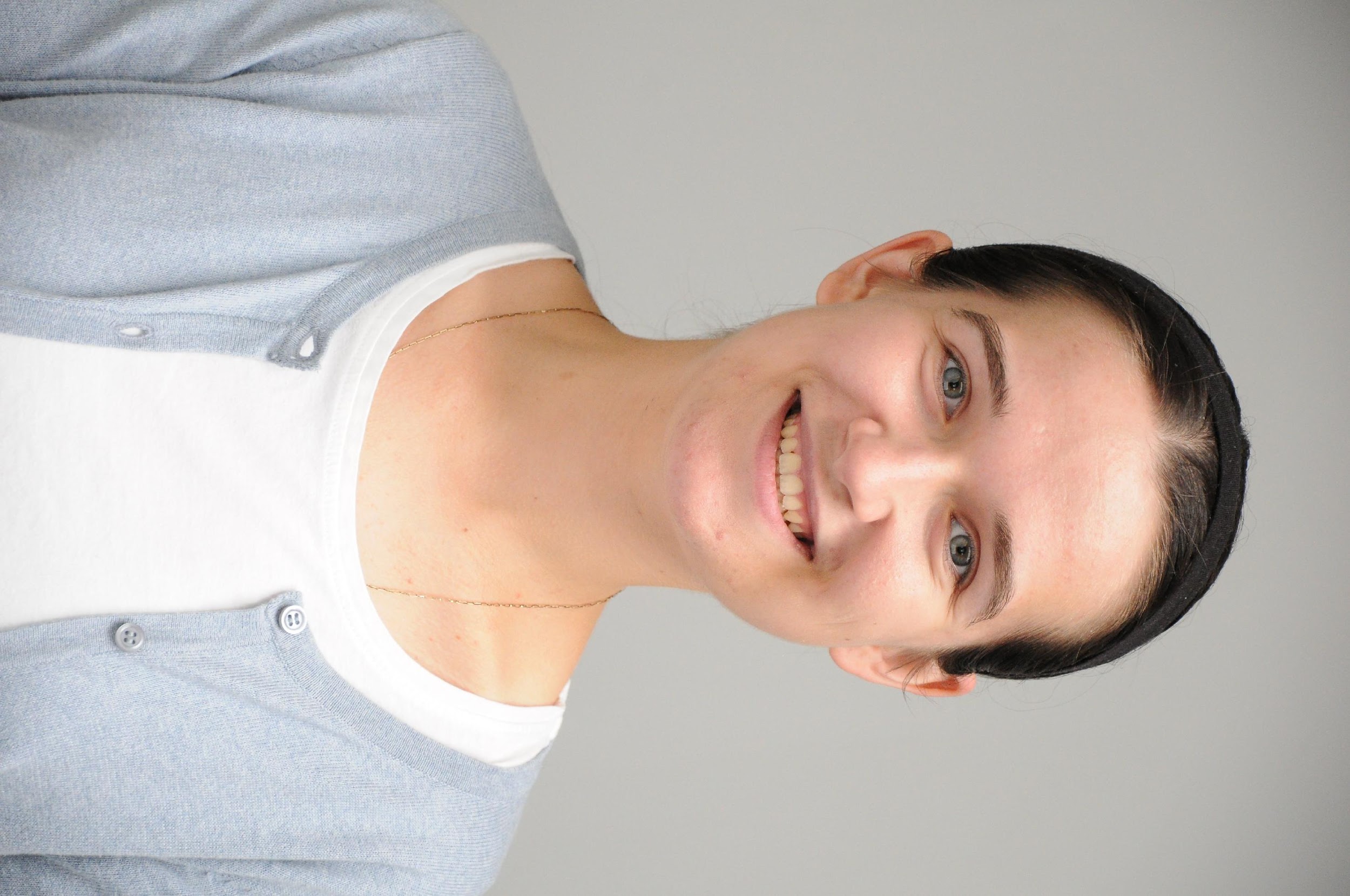 I love being a member of the Moss Hall team. Our community of staff have always been supportive, cohesive, hard-working and fun to work with. I feel very lucky to be in an environment where I am encouraged to take part in education research in order to try new things out in the classroom and develop my practice as a class teacher. I have been supported and encouraged as a leader at every step and feel now, more than ever, that I am part of a team that is shaping the way we have an impact on our children as a school community.  
 
MHJS is an incredible school to work at and I don't intend on leaving. I've been here for 9 years, where I have and continue to have opportunities to improve my skills as a teacher and work as part of a positive, supportive and welcoming team - truly one of the friendliest staff communities I've ever worked with. When I arrived at MHJS I was a classroom teacher, and now, I am a classroom teacher and Year Group leader for Year 6,  mentor to students and staff and I am still learning and developing my pedagogical practice.  I would recommend MHSF to any new or experienced teacher.
Why work at Moss Hall?
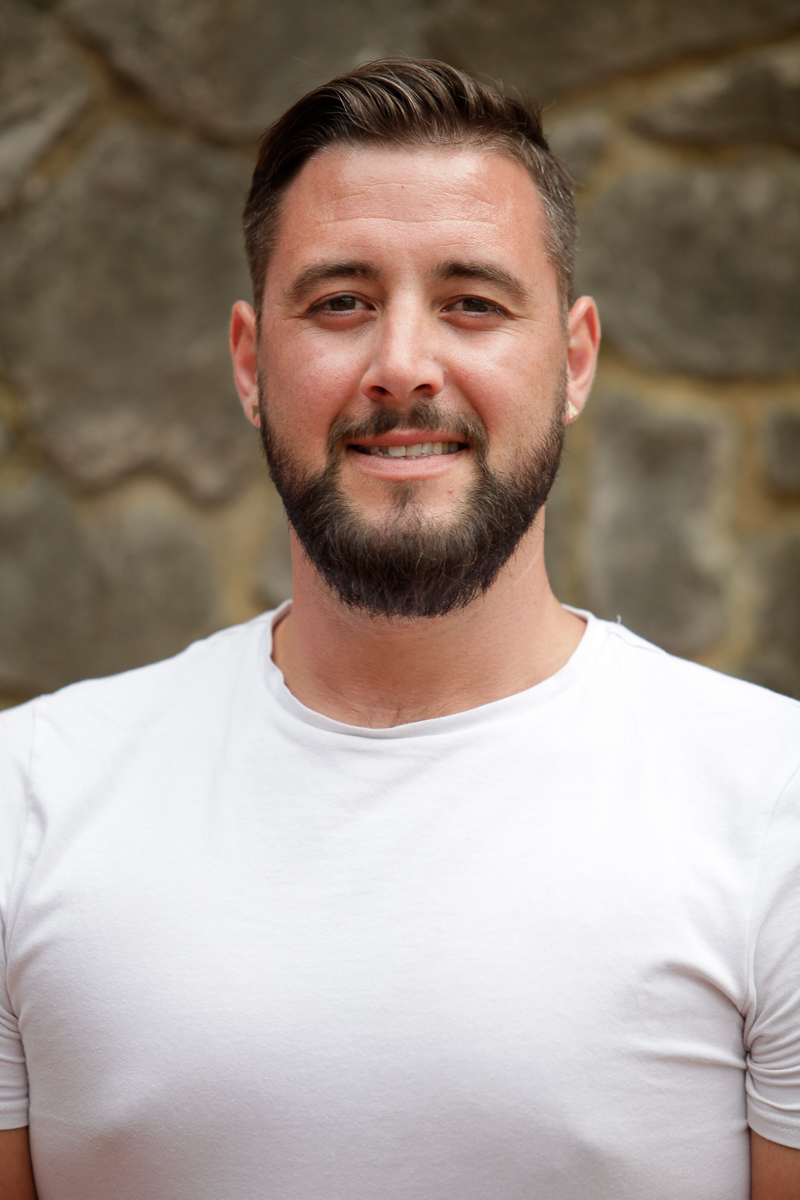 ​"I completed my ECT training at Moss Hall last year and am currently in  Year 6 at Moss Hall Junior school. I have really enjoyed my training here and felt very supported by all staff at MHJS while starting my career and the ECT programme. 
Due to the large scale of the school, there are many opportunities for guidance from lots of staff. I have benefited from having an amazing team of teachers in my year group to work collaboratively with and guide me. 
My experience thus far has allowed me to continue to develop my teaching practice and grow in confidence in a nurturing setting. The environment at Moss Hall is positive and inspiring, which is evident with the children and their positive attitude towards attending school and learning. 
I would recommend this Moss Hall Federation to any ECT or teacher who wants to work in a collegial environment and enjoy coming to work everyday
- like me!"
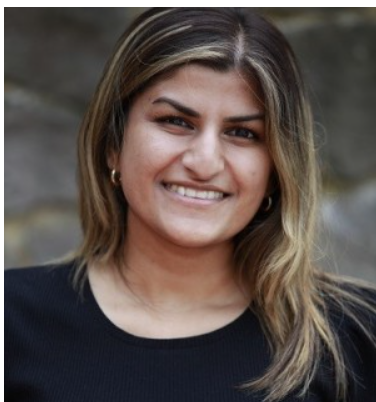 [Speaker Notes: Jenny and Veesha - message 
Tonique and Rowena]
Moss Hall is actively recruiting for 2 ECTS to start  in September 2025.  

Alongside this document you will find the detailed job description and personal specification.   

Talking to someone from the school before you apply is very important to explore our ethos, to find out what makes Moss Hall special and how you might fit into that culture.   

We would strongly advise that you book a phone/ virtual or physical appointment with one of our senior staff to talk through the role and come and see us in action if you can.  

Please book by calling Haleh Honarzad on 0208 445 9735 

Applications are made on the Barnet Teaching application form.    CVs are not accepted. Your personal statement as part of this form, should be no more than 2 sides of A4, font size no smaller than pt 11. The recruitment information document on our website gives more information about our processes.    Link to application form: https://docs.google.com/document/d/1Vnbmqx34ozMNrf7lSI90CTXAeQm3L0zo/edit?usp=sharing&ouid=115424057034350561051&rtpof=true&sd=true   

Your full application can either be returned by email for the attention of The Executive Head via Haleh Honarzad at recruitment@mhi.org.uk 

Applications close at midday on 29th May 2025 (half term).  Interviews will be on 10th June.  

If selected for interview  - this will involve a lesson observation, coaching conversation and interview.   
Good Luck!
How to apply
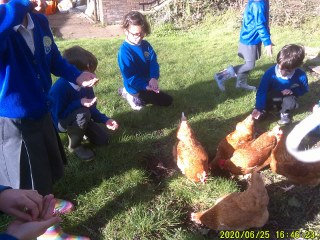 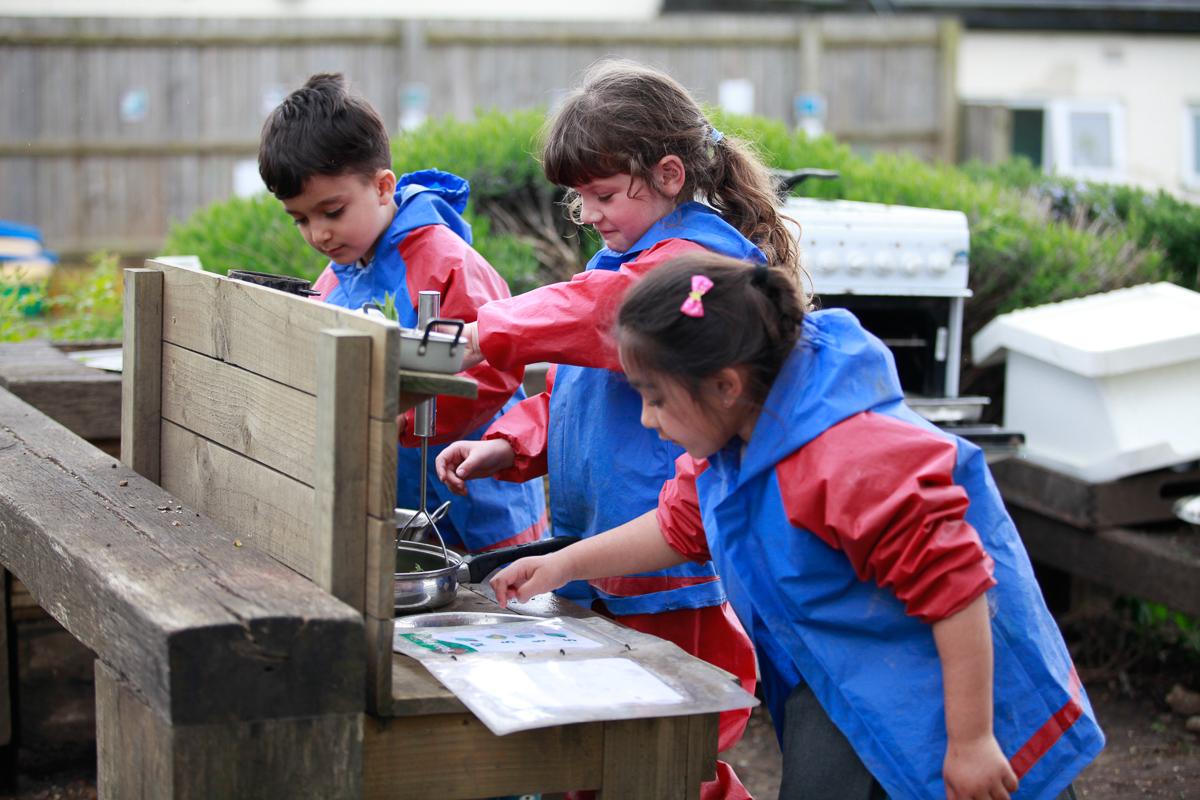 Characteristics of our 2 Federation schools